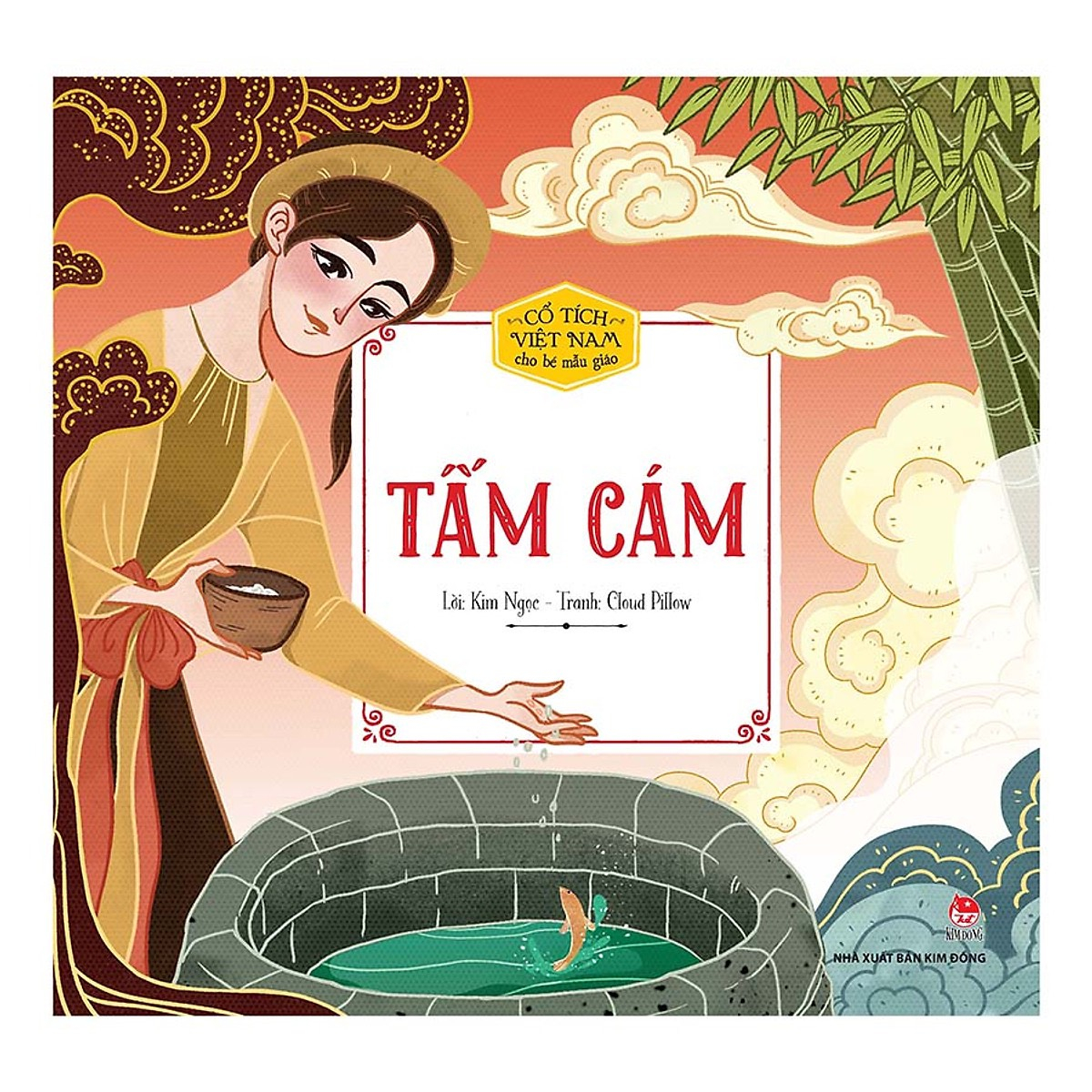 QUA CÂU CHUYỆN TRÊN, EM RÚT RA ĐƯỢC BÀI HỌC GÌ CHO BẢN THÂN?
[Speaker Notes: Giáo án của Thảo Nguyên 0979818956]
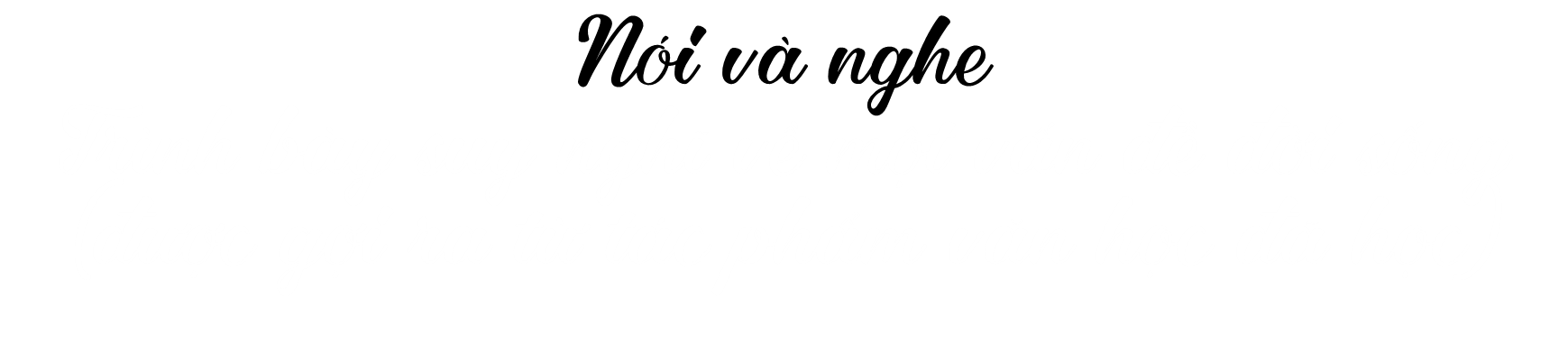 [Speaker Notes: Giáo án của Thảo Nguyên 0979818956]
BƯỚC 2
BƯỚC 1
BƯỚC 3
Trình bày bài nói (Luyện tập và trình bày bài nói)
Chuẩn bị trước khi nói (xác định đề tài, không gian, thời gian, mục đích nói, người nghe  tìm ý, lập dàn ý)
Trao đổi, đánh giá, rút kinh nghiệm sau khi nói (sử dụng bảng kiểm để tự nhận xét và nhận xét sản phẩm của bạn)
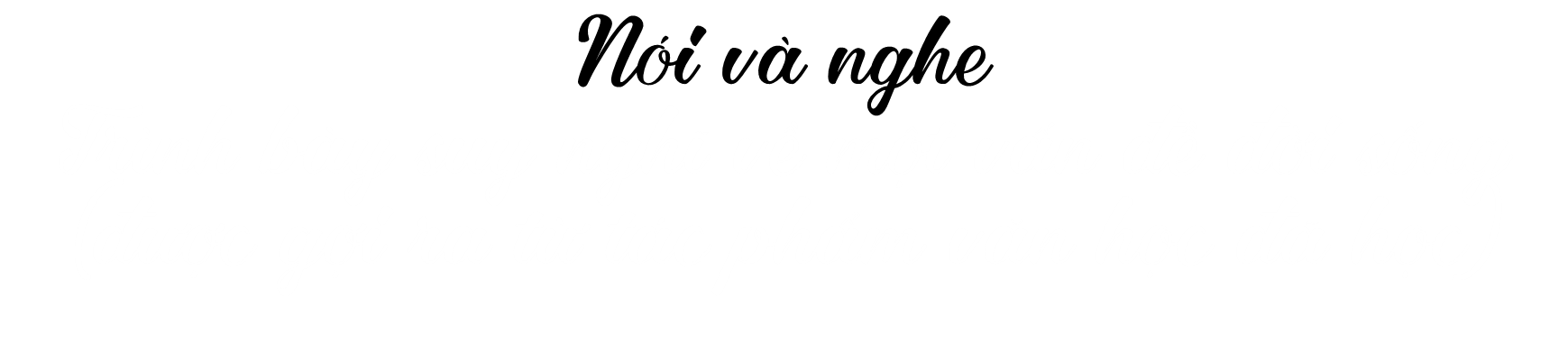 I. TRƯỚC KHI NÓI
- Dựa vào các tác phẩm đã học để chọn nội dung phù hợp:
+ Đề tài người lính
+ Đề tài tình yêu đất nước
+ Đề tài tình yêu quê hương
- Sưu tầm tranh ảnh, video, bài hát, bài thơ có có nội dung liên quan để minh họa cho bài nói
1. CHUẨN BỊ NỘI DUNG NÓI
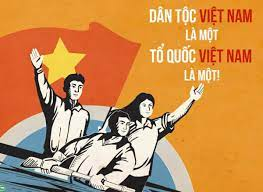 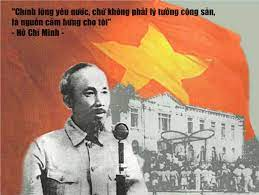 [Speaker Notes: Giáo án của Thảo Nguyên 0979818956]
I. TRƯỚC KHI NÓI
- Lập dàn ý cho bài nói:
Ví dụ vấn đề «suy nghĩ về hình ảnh người lính»
+ Giới thiệu về người lính
+ Vẻ đẹp của người lính
+ Biểu hiện cụ thể của vẻ đẹp ấy mà gợi cho em nhiều ấn tượng
+ Nêu những suy nghĩ của em về việc làm của người lính
1. CHUẨN BỊ NỘI DUNG NÓI
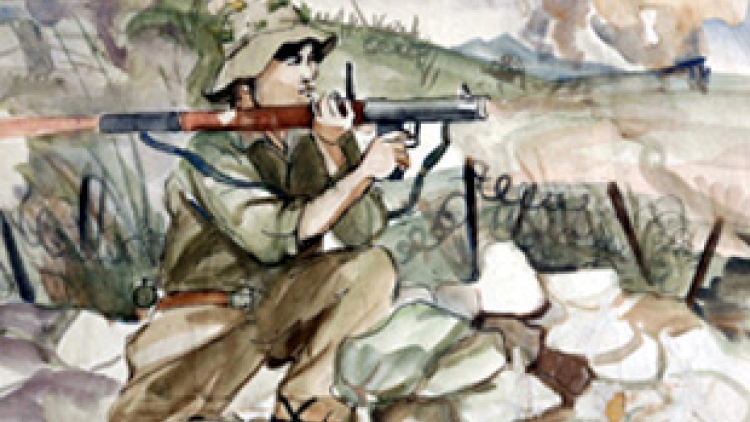 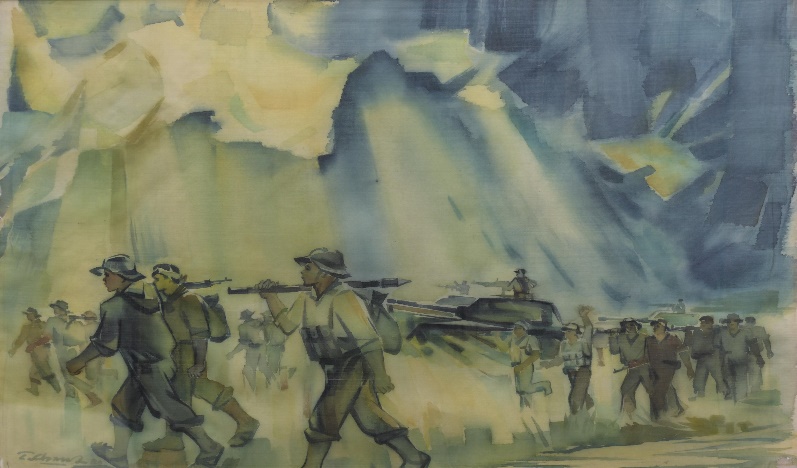 [Speaker Notes: Giáo án của Thảo Nguyên 0979818956]
I. TRƯỚC KHI NÓI
- Tập luyện một mình
- Trình bày trước bạn bè, người thân
- Chọn cách nói tự nhiên, gần gũi, rút kinh nghiệm sau những lần tập luyện
2.
TẬP LUYỆN
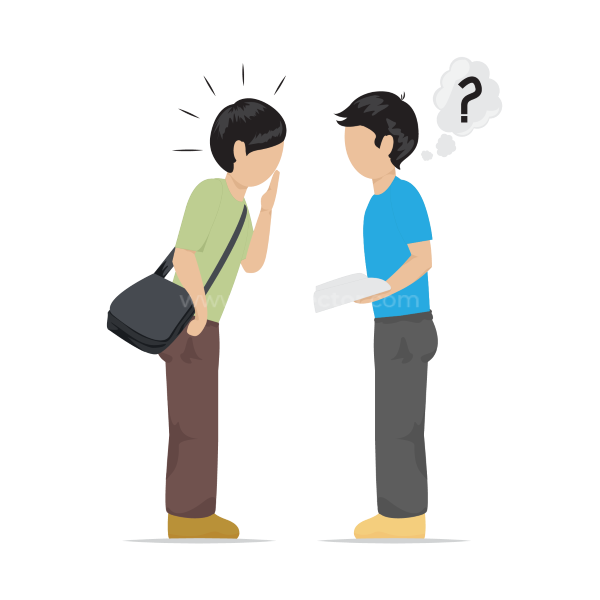 [Speaker Notes: Giáo án của Thảo Nguyên 0979818956]
II. TRÌNH BÀY BÀI NÓI
Chào hỏi, giới thiệu đề tài, vấn đề của bài nói và chia sẻ cảm nhận của em.
MỞ ĐẦU
1
Ví dụ đề tài: «Hình ảnh người lính»
         Kính chào thầy cô và các bạn. Tôi tên là............học sinh.........trường.........Đề tài người lính là đề tài tốn nhiều giấy mực của các nhà văn nhà thơ thời kì kháng chiến chống giặc cứu nước. Có người vẽ lên cuộc sống vất vả, sự hi sinh anh dũng nơi chiến trường của các chiến sĩ, có người vẽ lên vẻ đẹp oai hùng, uy nghi cùng với tinh thần lạc quan… Nhưng tất cả đều thể hiện tình yêu gia đình, yêu quê hương, đất nước sâu sắc. Vậy hình ảnh người lính được thể hiện như thế nào trong thơ văn kháng chiến, xin mời thầy cô và các bạn cùng lắng nghe và trao đổi.
[Speaker Notes: Giáo án của Thảo Nguyên 0979818956]
II. TRÌNH BÀY BÀI NÓI
- Trình bày mạch lạc, đầy đủ những vấn đề đã chuẩn bị với lí lẽ và bằng chứng thuyết phục…
- Chú ý sử dụng từ ngữ liên kết: trước tiên, sau đó, mặt khác, không chỉ vậy….
NỘI DUNG CHÍNH
2
- Điều chỉnh giọng nói, tốc độ nói, cử chỉ, cảm xúc sao cho phù hợp…
- Có thể sử dụng tranh ảnh, video hỗ trợ để bài nói hấp dẫn, sinh động, thu hút người nghe.
[Speaker Notes: Giáo án của Thảo Nguyên 0979818956]
II. TRÌNH BÀY BÀI NÓI
KẾT THÚC
Phát biểu suy nghĩ của em, lời cảm ơn
3
Ví dụ đề tài: «Hình ảnh người lính»
     Cuối cùng, thông qua bài trao đổi này tôi cũng mong muốn: tôi và các bạn cũng nhau phát huy những nét đẹp của các anh lính bộ đội cụ Hồ thông qua các hành động cụ thể như: cố gắng học tập thật tốt, tham gia vào các công việc chung của nhà trường, giúp đỡ bố mẹ việc nhà….Cảm ơn thầy cô và các bạn đã lắng nghe. Tôi rất vinh hạnh nếu được nghe chia sẻ của thầy cô và các bạn vấn đề khác mà mọi người quan tâm.
[Speaker Notes: Giáo án của Thảo Nguyên 0979818956]
II. TRÌNH BÀY BÀI NÓI
Chào hỏi, giới thiệu đề tài, vấn đề của bài nói và chia sẻ cảm nhận của em.
MỞ ĐẦU
1
- Trình bày mạch lạc, đầy đủ những vấn đề đã chuẩn bị với lí lẽ và bằng chứng thuyết phục…
NỘI DUNG CHÍNH
2
- Điều chỉnh giọng nói, tốc độ nói, cử chỉ, cảm xúc sao cho phù hợp…
- Có thể sử dụng tranh ảnh, video hỗ trợ để bài nói hấp dẫn, sinh động, thu hút người nghe.
KẾT THÚC
Phát biểu suy nghĩ của em, lời cảm ơn
3
[Speaker Notes: Giáo án của Thảo Nguyên 0979818956]
1. Nói to, rõ ràng, truyền cảm, thống nhất ngôi kể
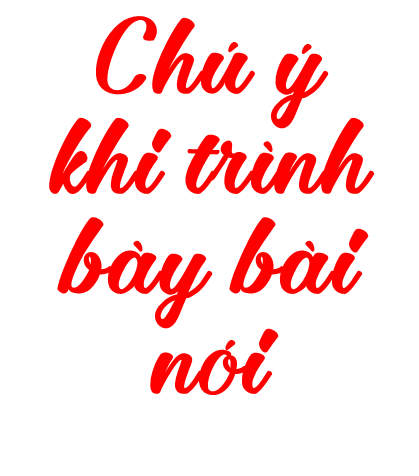 2. Kể theo dàn ý, đảm bảo thời gian quy định
3. Sử dụng các yếu tố phi ngôn ngữ phù hợp (cử chỉ, ánh mắt, nét mặt…)
4. Kết hợp trình bày vấn đề với sử dụng tranh ảnh, bài hát để tăng sức hấp dẫn
[Speaker Notes: Giáo án của Thảo Nguyên 0979818956]
III. SAU KHI NÓI
[Speaker Notes: Giáo án của Thảo Nguyên 0979818956]
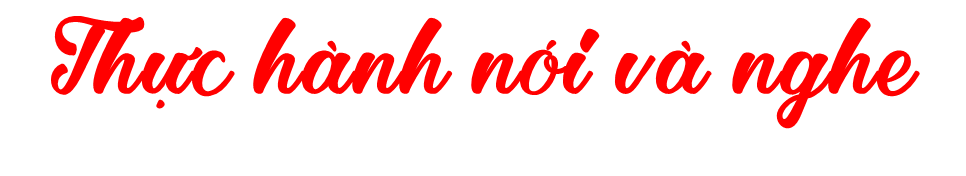 III. SAU KHI NÓI
Tình yêu gia đình
Tình yêu quê hương
Hình ảnh người lính
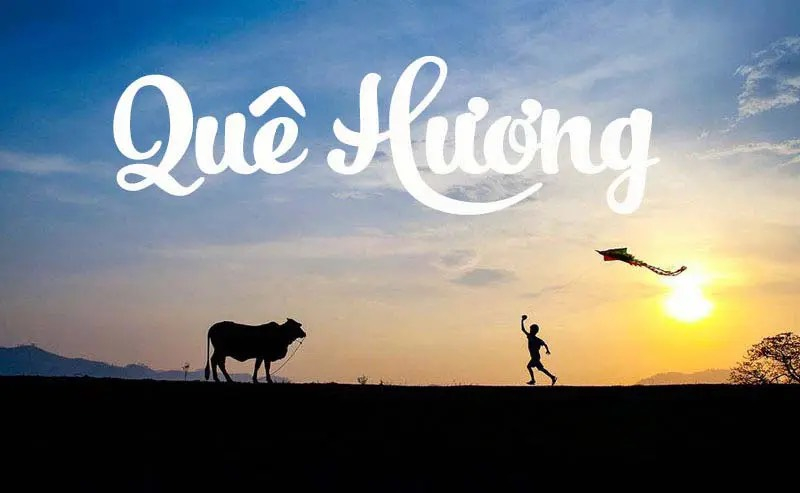 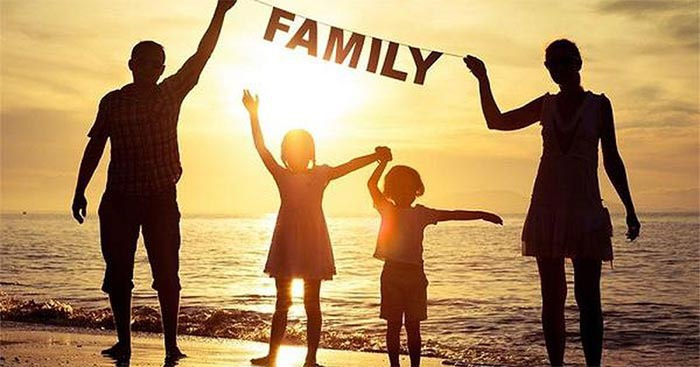 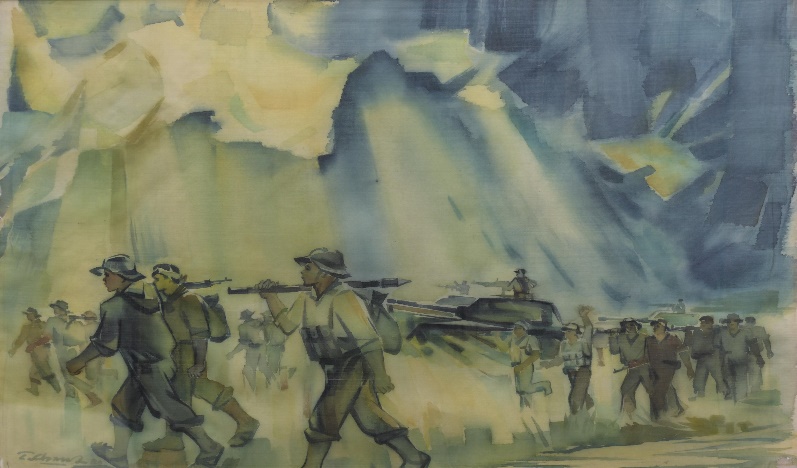 [Speaker Notes: Giáo án của Thảo Nguyên 0979818956]
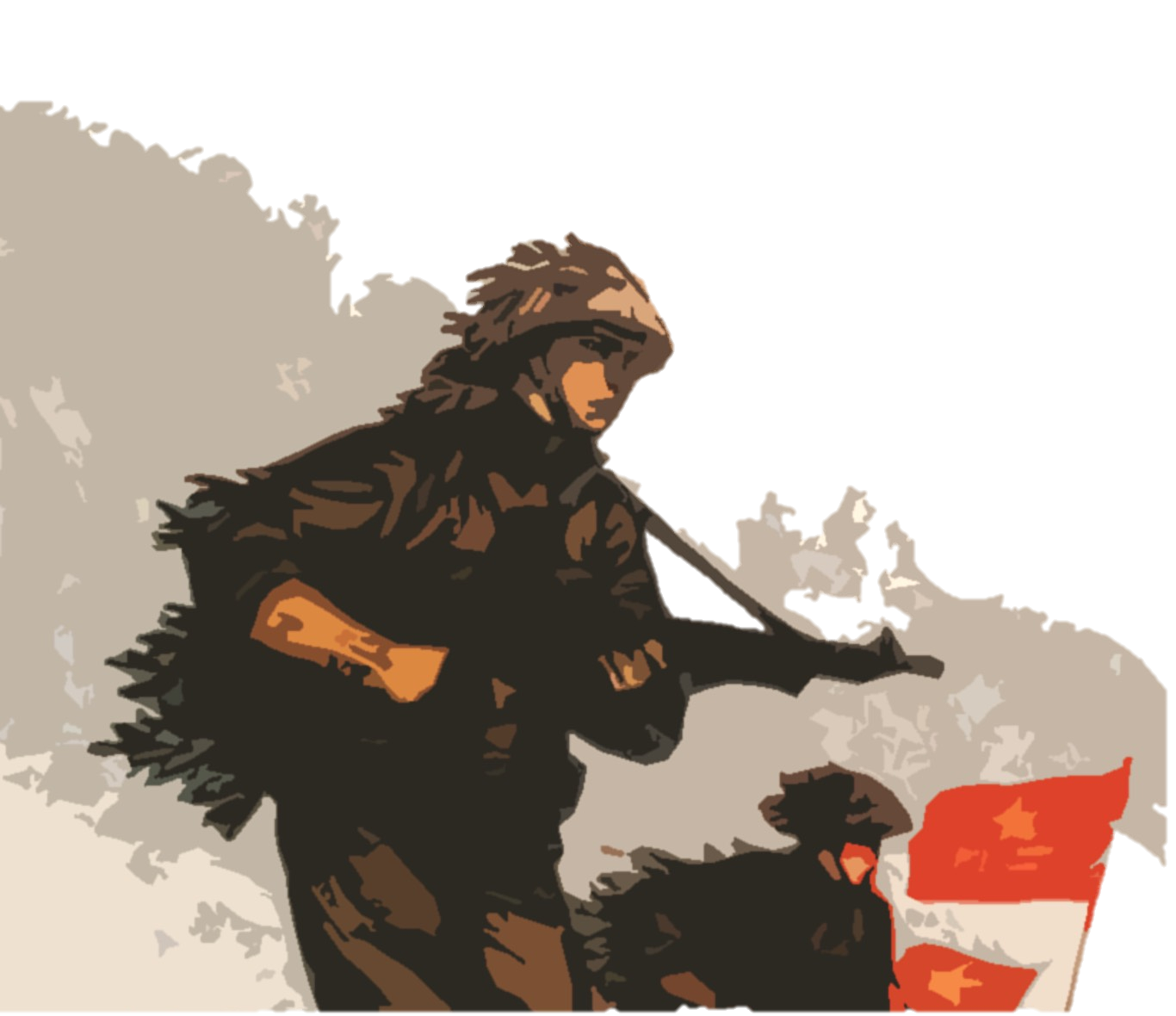 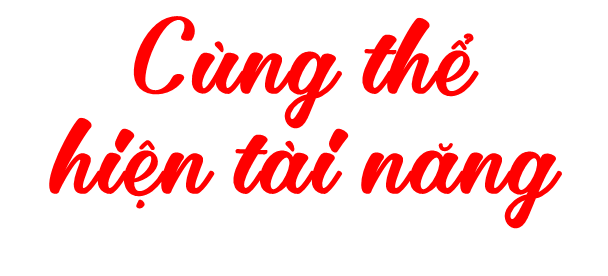 [Speaker Notes: Giáo án của Thảo Nguyên 0979818956]
Kính chào thầy cô và các bạn. Tôi tên là............học sinh.........trường.........Đề tài người lính là đề tài tốn nhiều giấy mực của các nhà văn nhà thơ thời kì kháng chiến chống giặc cứu nước. Có người vẽ lên cuộc sống vất vả, sự hi sinh anh dũng nơi chiến trường của các chiến sĩ, có người vẽ lên vẻ đẹp oai hùng, uy nghi cùng với tinh thần lạc quan… Nhưng tất cả đều thể hiện tình yêu gia đình, yêu quê hương, đất nước sâu sắc. Vậy hình ảnh người lính được thể hiện như thế nào trong thơ văn kháng chiến, xin mời thầy cô và các bạn cùng lắng nghe và trao đổi.
Hình ảnh người lính trước hết được thể hiện ở xuất thân và lí tưởng sống cao đẹp. Người lính cụ Hồ xuất thân từ nhiều hoàn cảnh khác nhau, có thể là những người lao động nghèo khổ “Quê hương anh đất mặn đồng chua/ Làng tôi nghèo đất cày lên sỏi đá” (Đồng Chí – Chính Hữu), hoặc là những chàng thanh niên trẻ tuổi vô tư “chưa một lần yêu/ còn mê thả diều” (Đồng dao mùa xuân- Nguyễn Khoa Điềm)… Dù xuất thân ở hoàn cảnh nào thì ở họ đều có chung một lí tưởng cao đẹp sẵn sàng hy sinh tuổi xuân, dũng cảm chiến đấu để bảo vệ Tổ quốc.
[Speaker Notes: Giáo án của Thảo Nguyên 0979818956]
Người nông dân mặc áo lính gan dạ dũng cảm “tỳ tay trên mũi súng” (Cá nước – Tố Hữu), các anh dẻo dai bền bỉ hành quân vượt qua “trăm suối ngàn khe”, vượt suốt, trèo đèo trong cảnh “ngày nắng đốt” chói chang, những “đêm mưa dầm dề, gió buốt chân tay” quanh năm suốt tháng. Không một khó khăn, trở lực ngăn được bước tiến của anh:
                                             “Rất đẹp hình anh lúc nắng chiều
                                             Bóng dài trên đỉnh dốc cheo leo
                                             Núi không đè nổi vai vươn tới”.
Bên cạnh đó, hình ảnh người lính còn được thể hiện ở hoàn cảnh sống và chiến đấu thiếu thốn, khắc nghiệt.  Người lính chiến đấu ở những nơi rừng núi âm u rậm rạp “đêm nay rừng hoan sương muối” (Chính Hữu), “bụi phun tóc trắng”, “mưa xối xả”… Cuộc chiến đấu diễn ra trong mọi hoàn cảnh: trong đêm đông lạnh buốt, hay nắng lửa mưa ngàn, nơi chiến trường ác liệt. Người lính phải gắng vượt lên tất cả để hoàn thành nhiệm vụ. Không chỉ thời tiết, thiên nhiên khắc nghiệt mà cuộc sống chiến đấu ở chiến trường đầy gian khổ, thiếu thốn và cả sự khốc liệt của chiến tranh:
[Speaker Notes: Giáo án của Thảo Nguyên 0979818956]
những cơn sốt rét rừng hành hạ, ốm đau thiếu thuốc men, bom đạn rình rập đe doạ sự sống, cuộc chiến tranh khốc liệt, hiểm nguy mà những người lính phải đối mặt “áo rách, quần có vài mảnh vá, chân không giày” (Phạm Tiến Duật). Bằng những hình ảnh chân thực, sống động, những nét vẽ không màu. Thơ ca đã gieo vào lòng người đọc những xúc động lắng sâu về hoàn cảnh sống, chiến đấu vô cùng gian khổ, thiếu thốn, hy sinh, thử thách, của những người lính cách mạng- những anh bộ đội cụ Hồ. Đất nước gian lao, cuộc đời người lính cách mạng cũng đầy khó khăn thử thách. Người lính đã vượt lên, chiến thắng mọi hoàn cảnh để chiến thắng được kẻ thù .
Và cuối cùng, hình ảnh người lính hiện lên là những con người yêu nước với những phẩm chất tốt đẹp: giàu lòng yêu nước, kiên cường, lạc quan yêu đời. Những người lính ra đi từ mọi miền quê của đất nước, họ gác lại những tình cảm, ước mơ riêng, những khát khao tuổi trẻ băng qua bom đạn, vượt qua mọi khó khăn, để tiến về phía trước. Quyết tâm ra đi chiến đấu để bảo vệ độc lập cho quê hương cho Tổ quốc. Tất cả đều bắt nguồn từ lòng yêu nước sâu sắc và vô cùng vĩ đại của những người lính mang tên gọi vô cùng giản dị mà thân thương: Bộ đội cụ Hồ.
[Speaker Notes: Giáo án của Thảo Nguyên 0979818956]
Những người lính dũng cảm, kiên cường trong chiến đấu. Mọi khó khăn gian khổ, bom đạn của kẻ thù lùi lại phía sau bởi ở họ có một lòng yêu nước sâu sắc, một lý tưởng cao đẹp “Đi bất cứ nơi đâu, làm bất cứ việc gì, hoàn thành tốt nhiệm vụ được giao”. Với tinh thần “Tất cả vì Tổ quốc thân yêu”. Trong gian nan thử thách, tình đồng đội càng toả sáng, trong chiến đấu gian khổ, đồng đội là nguồn động viên là cánh tay dìu đỡ, là người chia lửa khi giáp mặt quân thù “thương nhau tay nắm lấy bàn tay”.  Đồng thời đó cũng là động lực giúp người lính vượt qua tất cả để hoàn thành lý tưởng cao cả của mình. Dù hoàn cảnh chiến đấu còn đầy những cam go, thử thách, vẻ đẹp phẩm chất cách mạng của người lính vẫn rạng ngời toả sáng. Họ chính là những bài ca đi cùng năm tháng, bất tử với thời gian.
Cuối cùng, thông qua bài trao đổi này tôi cũng mong muốn tôi và các bạn cũng nhau phát huy những nét đẹp của các anh lính bộ đội cụ Hồ thông qua các hành động cụ thể như: cố gắng học tập thật tốt, tham gia vào các công việc chung của nhà trường, giúp đỡ bố mẹ việc nhà… Cảm ơn thầy cô và các bạn đã lắng nghe. Tôi rất vinh hạnh nếu được nghe chia sẻ của thầy cô và các bạn vấn đề khác mà mọi người quan tâm.
[Speaker Notes: Giáo án của Thảo Nguyên 0979818956]
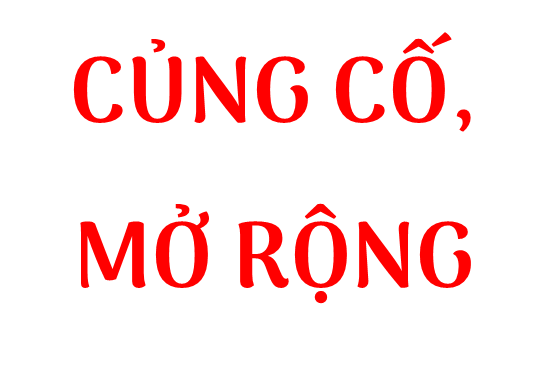 [Speaker Notes: Giáo án của Thảo Nguyên 0979818956]
BÀI 1
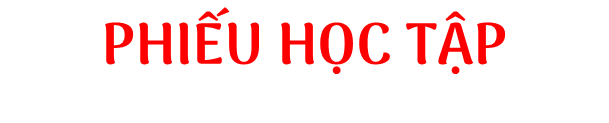 [Speaker Notes: Giáo án của Thảo Nguyên 0979818956]
[Speaker Notes: Giáo án của Thảo Nguyên 0979818956]
BÀI 2
Nhà thơ Thế Lữ từng viết: “Với Nàng Thơ, tôi có đàn muôn điệu”. Qua những văn bản thơ được học trong bài này, theo em, người đọc có thể nghe được những điệu đàn nào của tâm hồn con người?
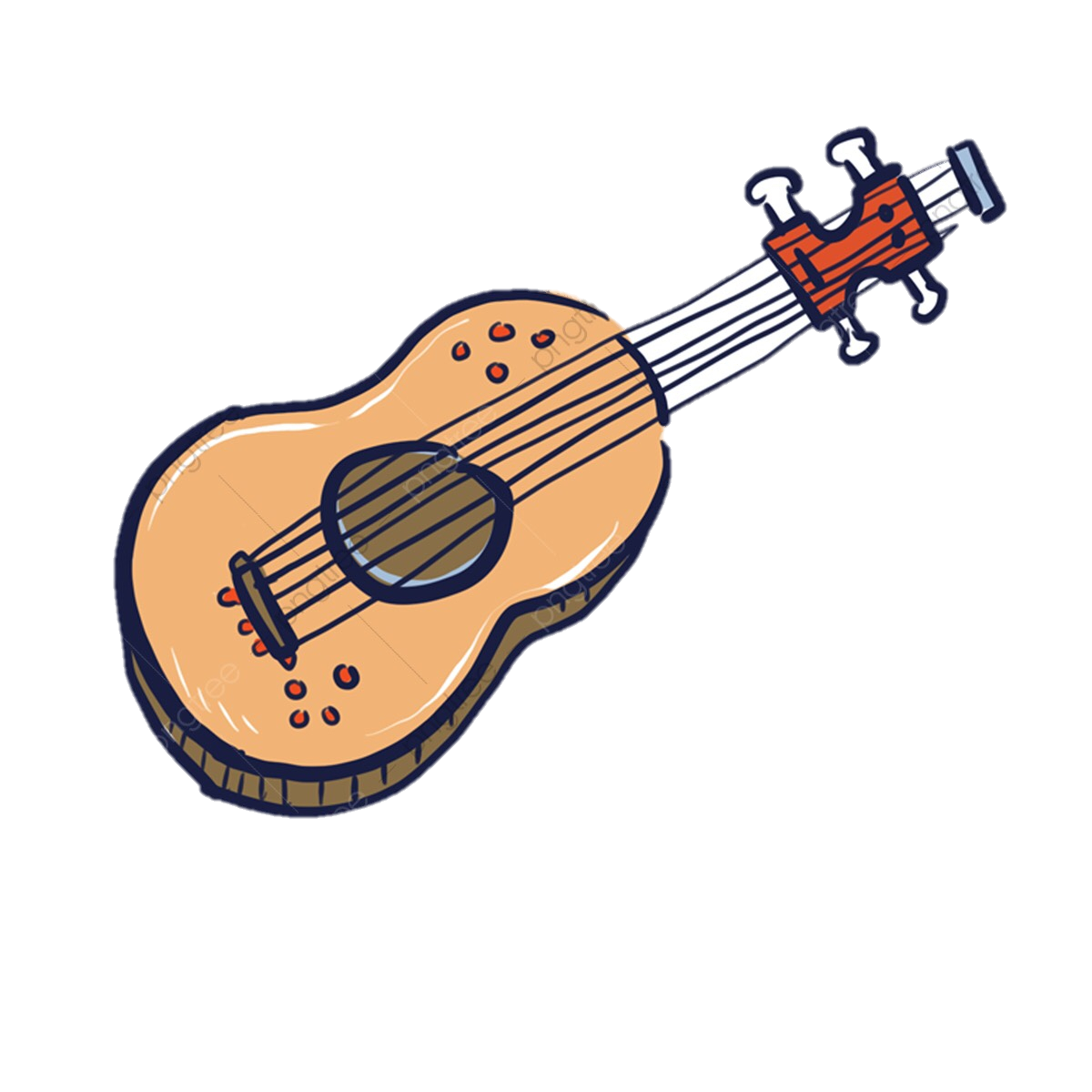  Nhận định của Thế Lữ có thể hiểu: thơ có nhiều cung bậc, trạng thái khác nhau, không lặp lại, không giống nhau và cảm xúc thì bao la theo cách thể hiện của nhà thơ và cũng theo cách hiểu của độc giả. Chính vì vậy, mỗi bài thơ sẽ có những nội dung, nghệ thuật đặc sắc khác nhau
[Speaker Notes: Giáo án của Thảo Nguyên 0979818956]